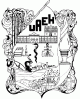 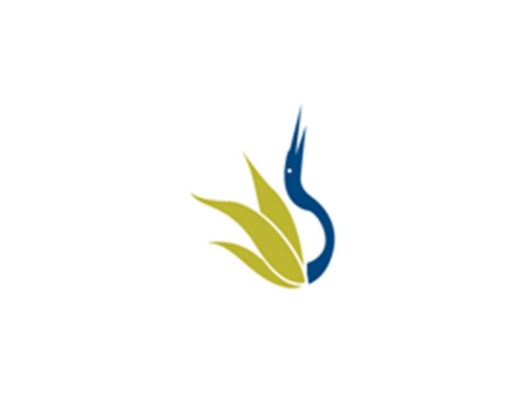 UNIVERSIDAD AUTÓNOMA DEL ESTADO DE HIDALGO
ESCUELA SUPERIOR DE ZIMAPÁN
Licenciatura en Contaduría

Asignatura: Estudio Contable de Obligaciones Tributarias

Tema: De las pérdidas (Art. 57 LISR)

C.P. y M.I.  Alfredo Trejo Espino

Julio – Diciembre 2016
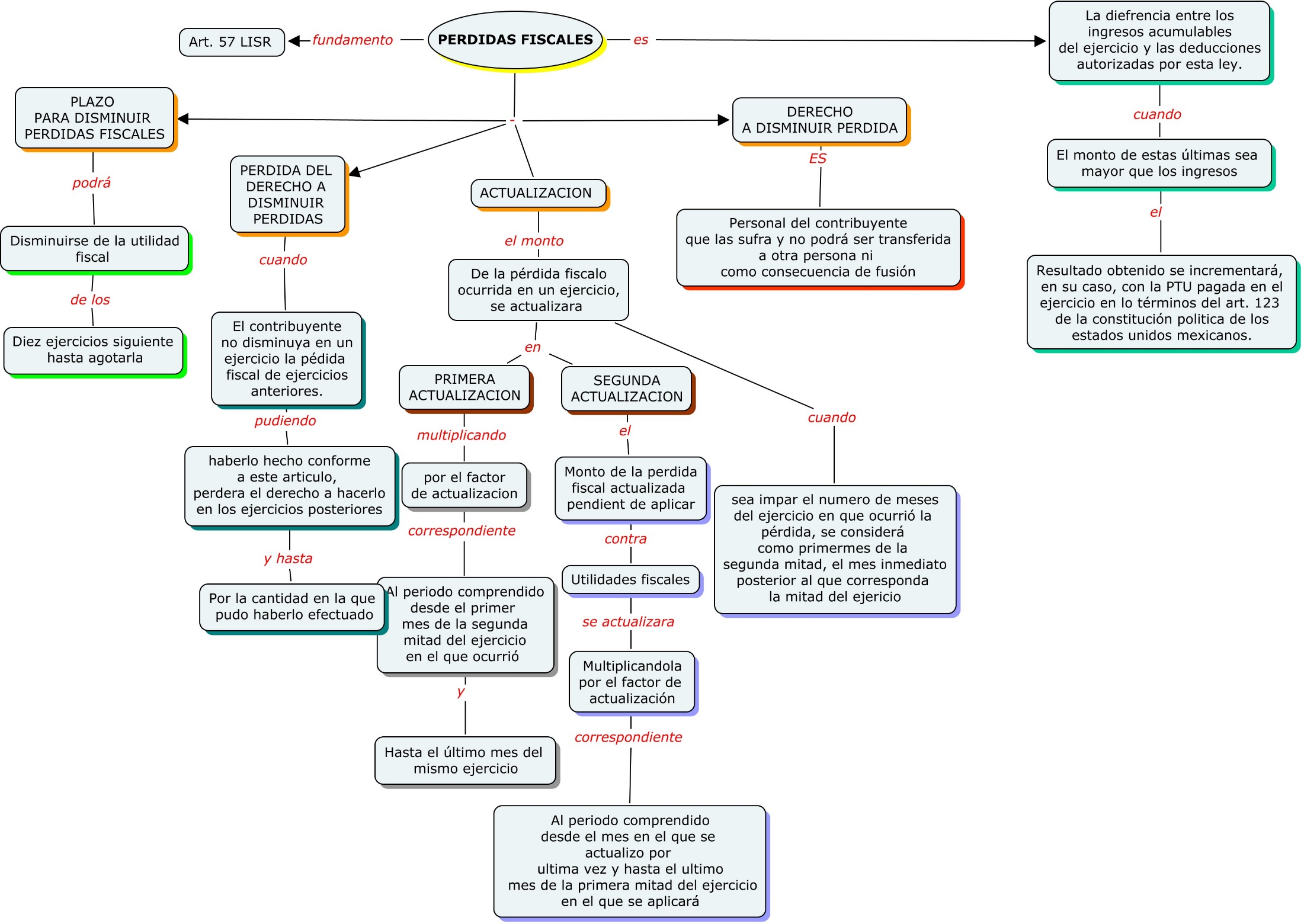 .
Bibliografía del tema:
UNION, H. C. (2016). LEY DE IMPUESTO SOBRE LA RENTA . MEXICO.